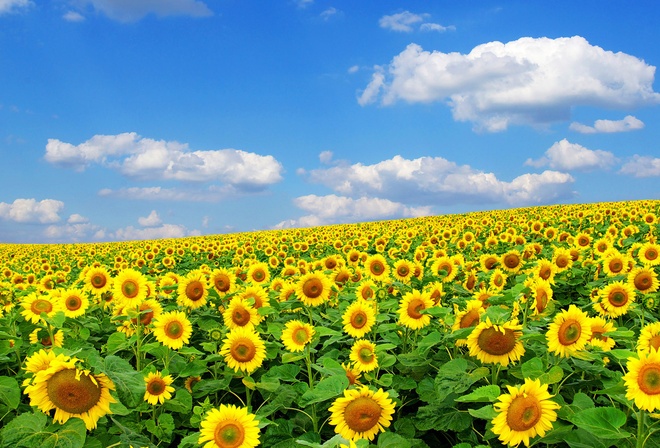 Особливості вивчення освітньої галузі 
« Мистецтво»
Зробіть урок цікавим
Вносьте загадку, інтригу.
Не переказуйте зміст підручника.
Наближайте форму уроку до змісту курсу( виставка, музичний салон і т.п.) 
Не забувайте про навчальні ігри, інтерактивні технології , ТРВЗ- педагогіку, міні-проекти.
В нагоді прийом «3-2-1» для рефлексії.
Використовуйте технологію спільного уроку, « перевернутого» класу.
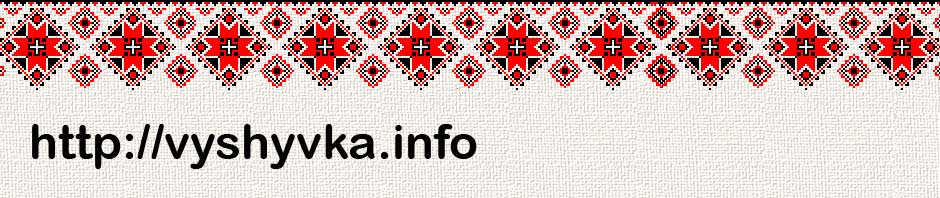 Форми та прийоми діяльності на уроці
Віртуальна екскурсія, квест, турніри, вікторини;
ребуси, кросворди, шаради, загадки;
дидактичні ігри «бінго», « табу»;
«знайдіть помилку», « ланцюжок відкрить»;
« Упізнайко», «Щоденник розвитку подій»;
«Колективний портрет»; « Репортаж із (концерту, виставкової зали»;
«Словник», « Хрестики-нулики»;
«Умій здивувати», використовуючи прийом « незакінченого речення»( « Якщо ви …», « Коли вам випаде/випала б можливість…», « А чи знаєте ви , що…», « От якби..», « Давайте всі разом…»);
вернісаж епохи/ регіону, України мальовничої, пісенної;
музична шкатулка;
драматизація, прийоми театральної, музейної педагогіки.
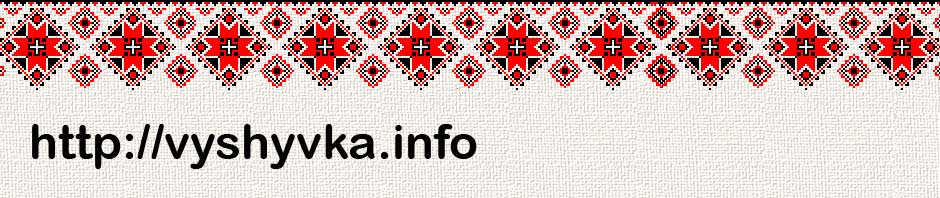 Прийом « Перевернутий клас»
Автор- Салман Хан
«Переверенутий клас» –це:
1.Різновид змішаного навчання.
2.Змінює роль вчителя( він- фасалітатор)
3.Учні –не спостерігачі, а стають більше практиками .
4.Домашні завдання виконуються самостійно як дослідження в онлайн-середовищі.
5.Навчання  на засадах компетентнісного, діяльнісного, особистісно-орієнтованого, інтергативного підходів.
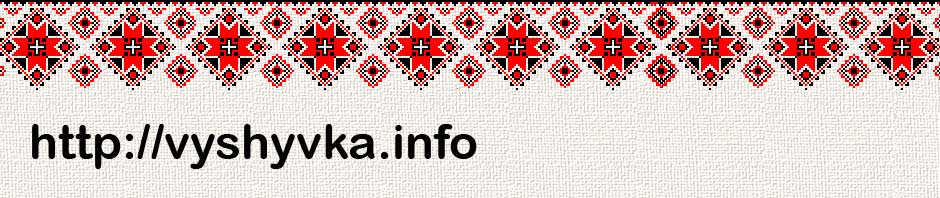 Види «Перевернутого класу»
Типовий
Орієнтований на дискусію
Сфокусований на демонстрації
Псевдоперевернутий клас
Груповий
Віртуальнний
«Перевернутий» вчитель
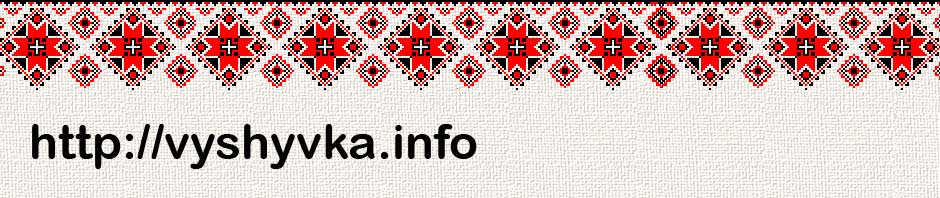 Умови вибору моделі «Перевернутого класу»
Залишилися питання не опрацьовані на уроці.
Учитель пропонує завдання на вибір.
Часові рамки виконання програми обмежені.
Форма домашнього завдання .
Індивідуалізація завдань для  «перевернутого» вчителя.
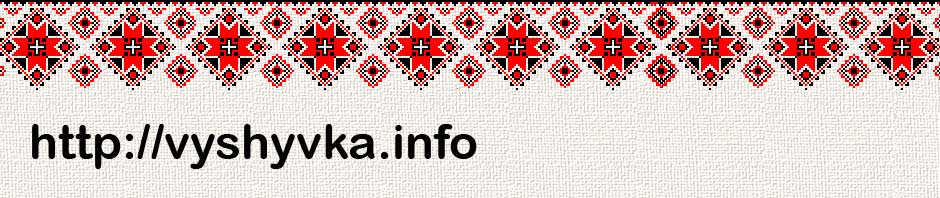 Недоліки прийому  «Перевернутий клас»
Немає зворотнього зв’язку з учителем в необхідний момент;
не всі учні готують домашні завдання;
Мають  місце факти порушення академічної доброчесності.
Переваги прийому 
« Перевернутий клас»
Поєднання індивідуально і групової роботи;
учень має можливість переглянути відеоконтент, наданий вчителем;
Саморозвиток,
самостійність, ініціатива, критичне мислення, полікультурна компетентність,    національна свідомість, патріотизм здобувачів.
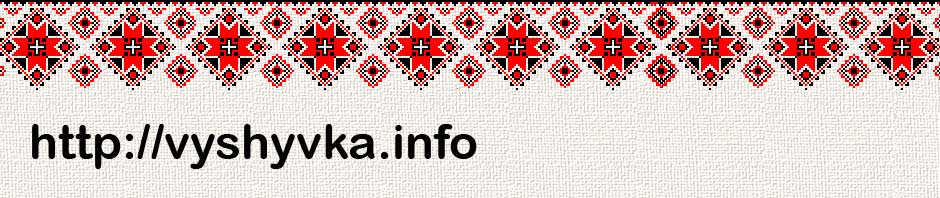 Функції оцінювання
контролююча;
навчальна 
діагностико-коригувальна
стимулювально-мотиваційна
виховна
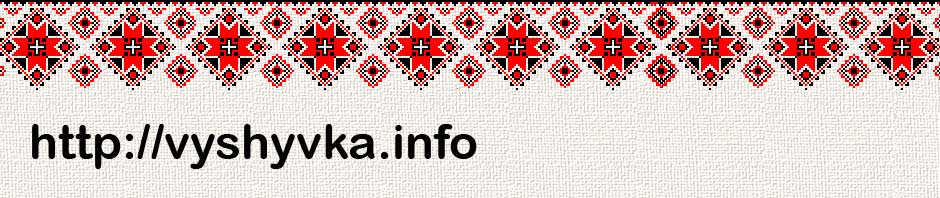 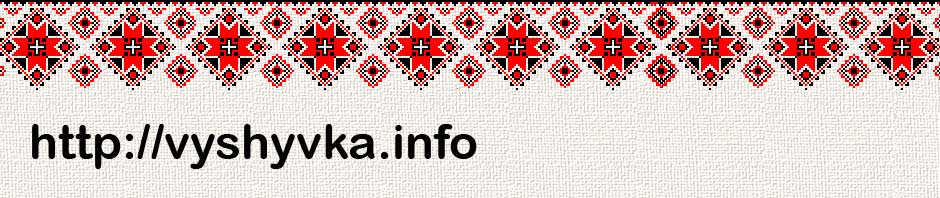 Об’єкти перевірки та оцінювання
Досягнення учнів у різних видах діяльності;
його/її ставлення до опанування предмету;
динаміка особистісного розвитку учня/учениці;
самооцінювання рівня опанування ;
рівень сформованості компетеностей;
позитивна культурна комунікація.
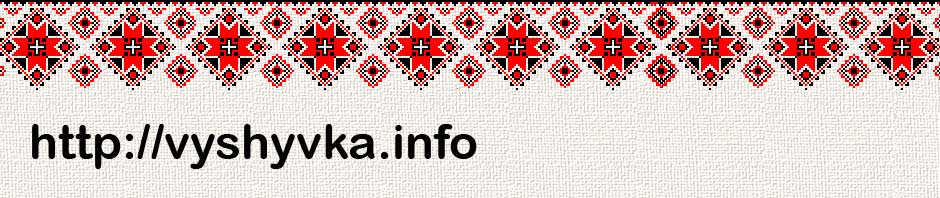 Критерії оцінювання
Правильність, логічність, обгрунтованість, цілісність відповіді;
повнота, глибина, гнучкість, системність міцність знань;
рівень предметних  компетентностей;
розумові операції  аналіз, синтез, абстрагування, класифікація,узагальнення;
вміння виявляти проблеми, їх вирішувати формулювати гіпотези;
самостійність суджень.
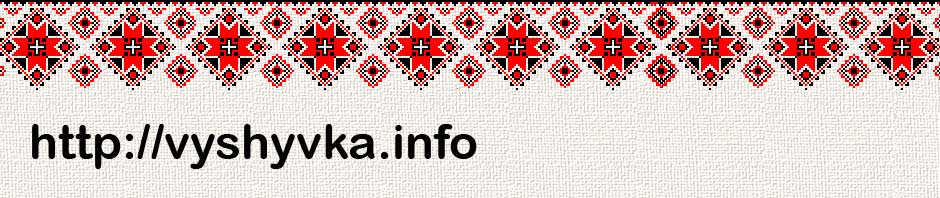 Корисні посилання
Програми МОН:https://mon.gov.ua/ua/osvita/zagalna-serednya-osvita/navchalni-programi/navchalni-programi-5-9-klas https://mon.gov.ua/ua/osvita/zagalna-serednya-osvita/navchalni-programi/navchalni-programi-dlya-10-11-klasiv
« Перевернутий клас»
   https://naurok.com.ua/post/model-navchannya-perevernutiy-klas-zminyuemo-osvitniy-proces
« Перевернутий клас». Покрокова інструкція
 http://www.airo.com.ua/perevernutiy-klas-pokrokova-instruktsiya-dlya-vchitelya/
Дистанційне оцінювання (https://naurok.com.ua/post/organizaciya-distanciyno-roboti-pid-chas-karantinu
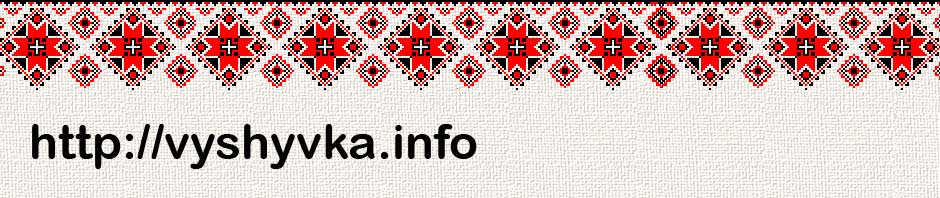 Корисні посилання
Відеоуроки музичного та обрадотворчого мистецтва 1-5 клас: https://pedpresa.ua/vu https://pedpresa.ua/vu.
Конструктор тестів, опитувань, кросвордів, ігор https://onlinetestpad.com/ua
 готові навчальні вправи та інструменти для створення тестів, завдань, https://learningapps.org/ 
інформація про музичне життя у світі; http://www.music.com.ua/
події в музичному житті минулого; http://www.classic.net.ua/calendar/ 
сайт Національної спілки художників України; http://spilka.org/propoz.php  
сайт Національної Академії образотворчого мистецтва і архітектури; http://www.naoma.edu.ua/
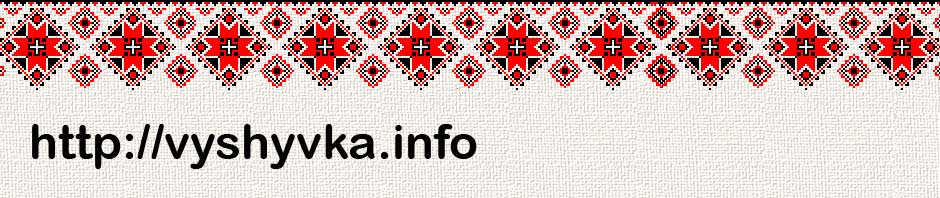 Корисні посилання
Вільний молодіжний портал (арт-мистецтво та ін.); http://www.fri.net.ua/loadnews
новини мистецтва, статті про мистецтво, http://www.storinka-m.kiev.ua/ 
образотворче мистецтво у Середньовічній Європ іhttp://www.refine.org.ua/pageid ;
 http://artgreensofa.com/press-u.htm – мистецька галерея у Львові; 
http://www.mln-gallery.kiev.ua/map/ – віртуальна галерея; 
http://triptych-gallery.org/index – Галерея сучасного мистецтва; 
каталог – скульптура (галерея Пінчука та ін.); 
http://www.artofukraine.com/catalogue каталог – скульптура (галерея Пінчука та ін.);
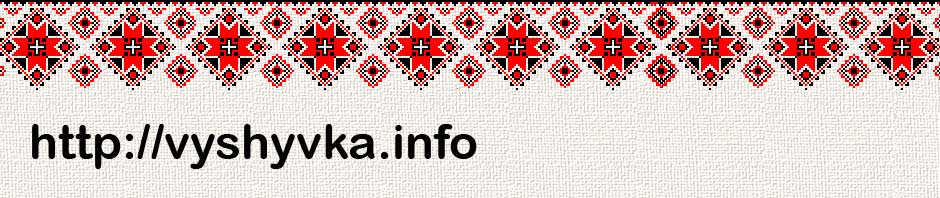 Корисні посилання
http://kobzar.info/memories/museums/nac_museum/ – Національний музей Тараса Шевченка; 
http://kobzar.info/kobzar/works/pictures/ – картини Т.Г. Шевченка.
 http://classics.ptt.ru/bio/ – сайт, присвячений класичній музиці, тлумачення музичних термінів; 
www.canvas.com.ua/ – репродукції картин відомих художників.
 http://www.fri.net.ua/loadnews – вільний молодіжний портал (арт-мистецтво та ін.); http://www.storinka-m.kiev.ua/ – новини мистецтва, статті про мистецтво
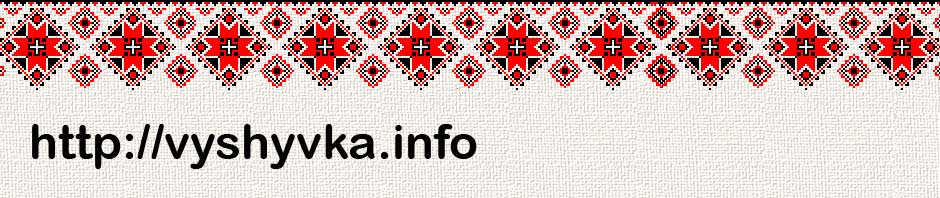